«От философии средневековья к философии эпохи возрождения»
Тема урока:
Требования к уровню подготовки студентов:
Вопросы лекции:
1 Апологетика христианства. Филон и Сенека
2 Основные черты философии эпохи Возрождения
3 Учение Иисуса Христа
4 Тертуллиан и Августин
5 Фома Аквинский
6 Ибн-Сина (Авиценна)
7 Философские и космологические учения Николая Кузанского и Джордано Бруно
Апологетика христианства. Филон и Сенека
Философия христианства — его апологетика, т. е. сочинения, направлены на защиту христианского вероучения.
Задачи:1. Защищать ранние христианские общины.2. Разработать христианское вероучение.
Апологетика христианства. Филон и Сенека
Главная идея христианской философии — теоцентризм. Реальностью, определяющей мир, является не природа (Космос), а сверхъестественное начало — Бог. Представление о реальном существовании сверхъестественного ведет к супернатурализму. 
Супернатурализм ведет к ориентации всей жизнедеятельности человека на спасение души. Спасение — единение человека с Богом в божьем царстве.
Средневековая философия — схоластика (школа). Эта философия преподавалась в школах, позднее в университетах. Современный смысл этого слова — оторванность от жизни.Главный вопрос схоластики: «отношение веры и разума»:1. Реализм. Общие понятия (универсалии) существуют реально, а не только в человеческой речи (Фома Аквинский).2. Номинализм. Общих понятий не существует, существуют только общие имена (Пьер Абеляр).
Филон Александрийский
Согласно философии Филона Александрийского (I в. н.э.) «Бог— высшее существо, стоящее вне времени и пространства, трансцендентальное миру (находящееся за пределами мира)».
Контакт Бога с миром происходит через посредника. В христианстве им становится Иисус Христос, принявший жертвенную смерть за грехи человеческие во имя спасения.
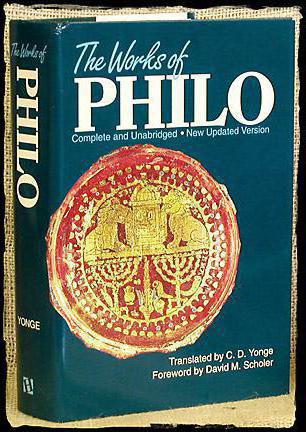 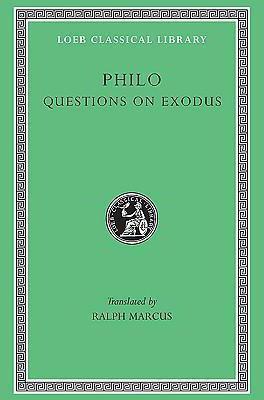 Луций Анней Сенека
Римский философ, поэт (I в. н.э.), представитель стоицизма, разрабатывал христианскую систему нравственных ценностей, проповедь аскетизма.
Этика стоиков требовала от человека:— бесстрастия,— моральной стойкости,— твердое следование по пути чести и долга,— презрение к потребностям повседневной жизни.
Учение Иисуса Христа
Иисус Христос – Сын Божий, Бог, явившийся во плоти, взявший на Себя грех человека, Своей жертвенной смертью сделавший возможным его спасение. 
В Новом Завете Иисус Христос именуется Христом, или Мессией .
Иисус — это сокращенная греческая форма древнееврейского/арамейского имени (Иешу́а), что означает "Яхве есть спасение.
Христос (Χριστός греч.) — это перевод на греческий арамейского слова "мешийа" (мессия, т.е. "помазанник").
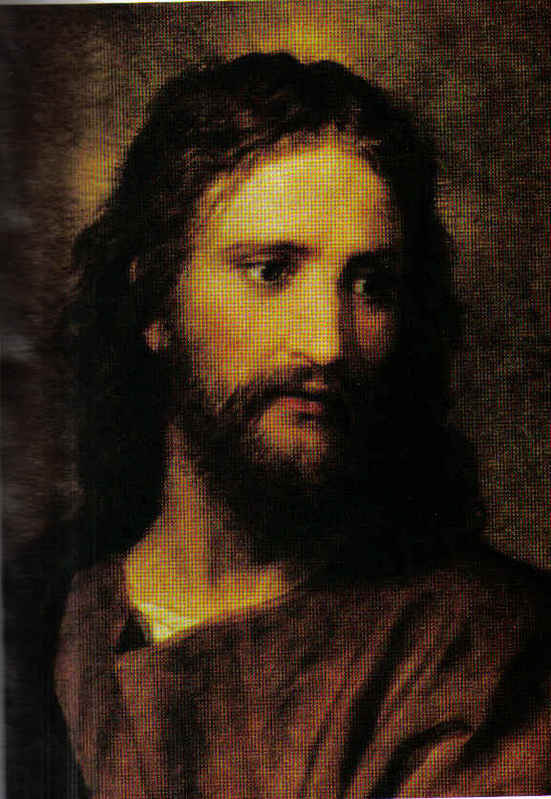 Учение Иисуса Христа
Родился в семье плотника Иосифа, потомка легендарного царя Давида.
Год его рождения с точностью не известен: по наиболее достоверной версии, он родился в царствование Августа где-то за 4 года до начала нашей эры.
Место появления на свет- город Вифлеем. 
Место проживания-город Назарет в Галилее.
Иисус Христос- основатель одной из крупнейших религий мира-христианства.
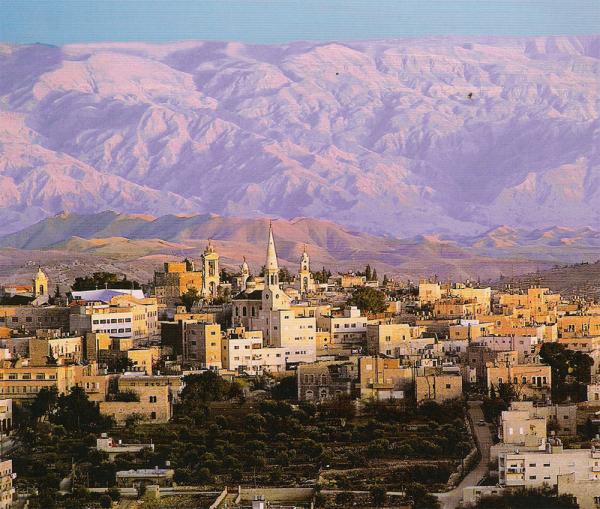 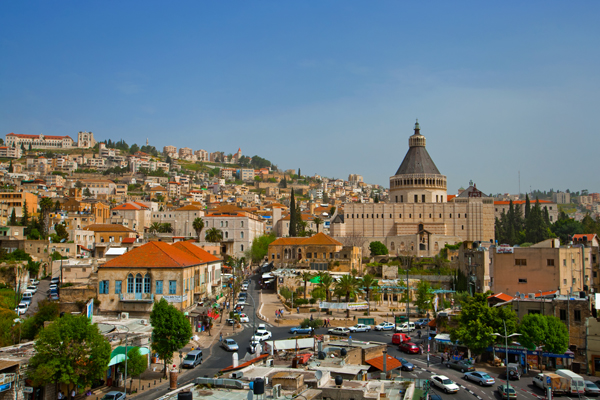 Учение Иисуса Христа
Современник Христа, пророк Иоанн, названный Предтечей и Крестителем, пылко и убежденно говорил о том, что Мессия уже появился в мире
Когда на берегу среди других людей появился Иисус, Иоанн сразу же признал в Нем Помазанника Божьего. 
Он крестил Его водою из Иордана, а слетевший с небес белый голубь символизировал крещение Святым Духом. 
Так впоследствии родилось и стало краеугольным камнем христианской церкви понятие Троицы: Бог-Отец, — Сын Божий и — Святой дух.
Учение Иисуса Христа
По евангельскому преданию Он был рожден земной женщиной Марией, обрученной к тому времени с плотником Иосифом, уже имевшим детей от умершей первой жены.
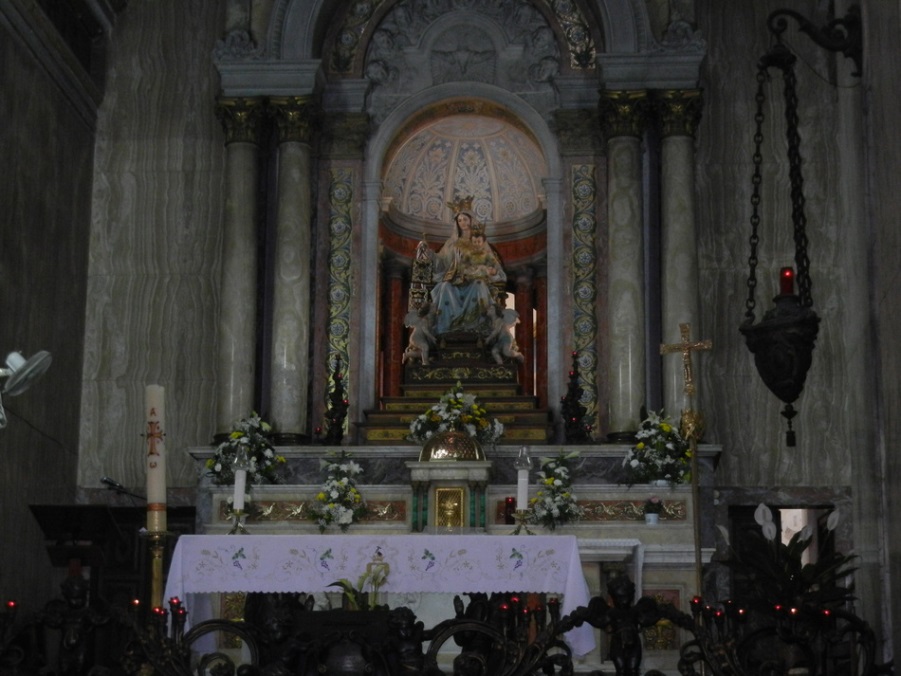 Учение Иисуса Христа
После крещения Иисус, по традиции, принятой всеми, посвящавшими себя Богу, ушел в пустыню — для испытания духа и плоти.
 Там, по евангелиям, его искушал сатана. Он предложил Мессии покорить мир тремя способами: привлечь народ обещаниями земных благ, завоевать народы оружием или же прибегнуть к чудесам. 
Что касается первого искушения, то Иисус ответил словами, что не хлебом единым сыт человек; отверг и второе, заявив, что служит не золоту, а Господу; чудеса же отверг как средство чисто внешнее, неблизкое к истинной вере.
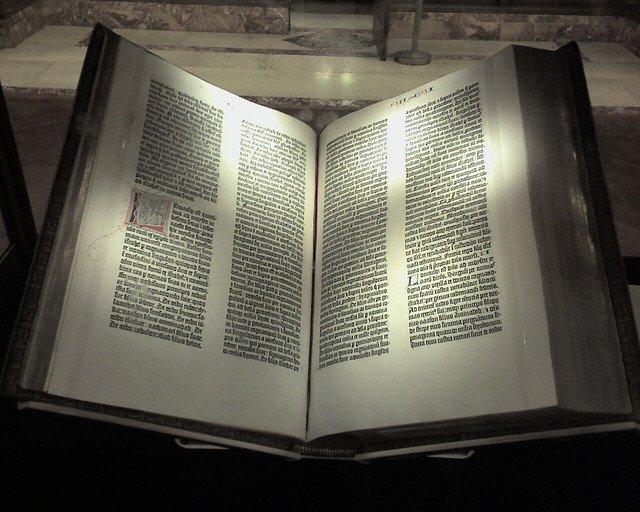 Учение Иисуса Христа
Христианство — мировая религия,
которая основана на жизни и
учении Иисуса Христа, описанных
в Новом Завете Библии.
Коренная черта христианства — любовь к человеку и добровольное, вплоть до мученической смерти, страдание за людей.
Образ страдающего Бога, искупающего своей кровью грехи человечества, уникален в человеческой культуре.
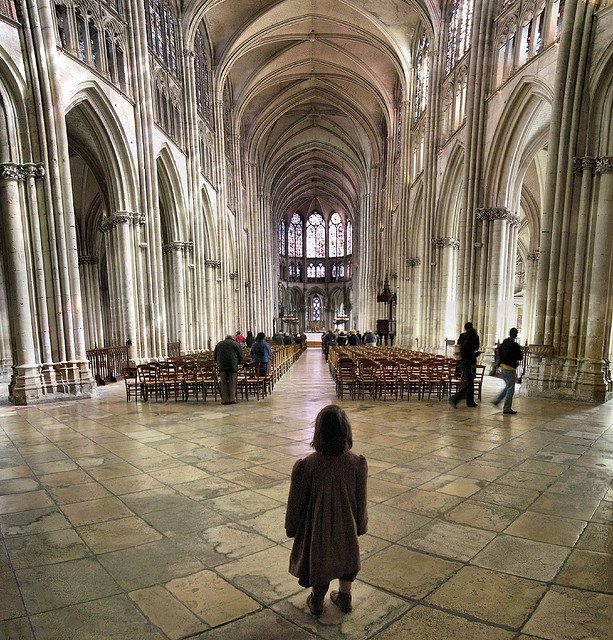 Учение Иисуса Христа
Ева́нгелие— книга или собрание книг, в каждой из которых рассказывается о божественной природе, учении и земной жизни Иисуса Христа: рождении, чудесах, крестной смерти, воскресении и вознесении.
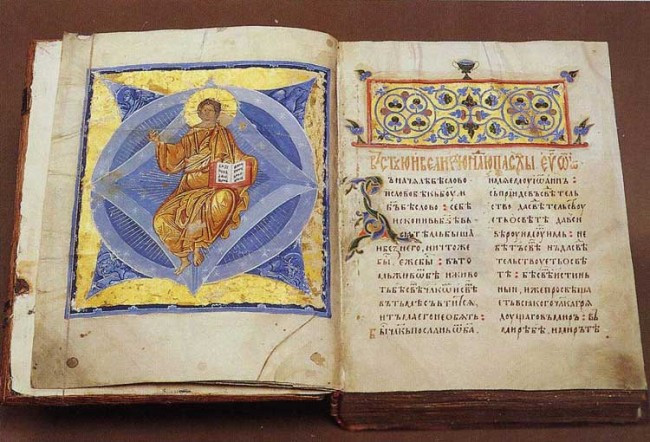 Учение Иисуса Христа
Иисус не спасает себя с помощью чудес ни в Гефсиманском саду, когда за Ним пришли стражники, ни на суде у Пилата, ни во время казни на Голгофе. Будучи, по евангелиям, Сыном Божьим, он идет на муки ради того, чтобы своей смертью на Кресте искупить грехи людей. В этом и заключается великий всечеловеческий подвиг Иисуса Христа.
молитва Иисуса Христа в Гефсиманском саду
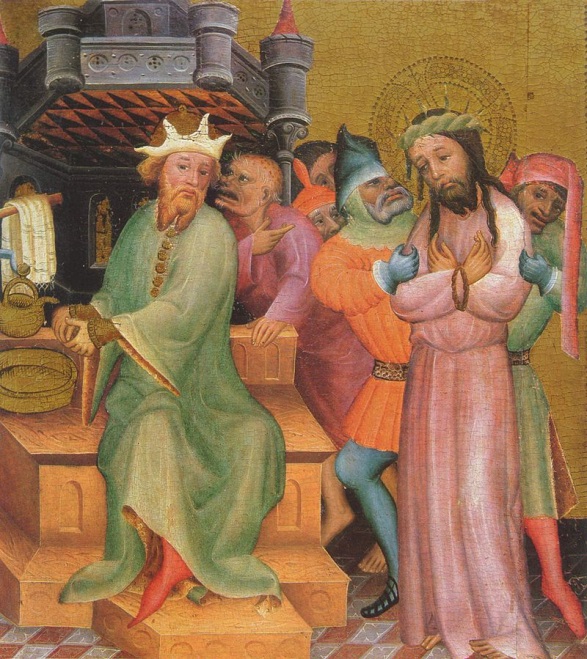 Суд Пилата
Учение Иисуса Христа
Основные положения христианского вероучения (догматы) сформулированы в Библии и в постановлениях христианских вселенских соборов, в символах веры.
 Символ веры — краткий свод главных догматов. Символ веры не требует доказательств, читается как молитва. В христианстве их 12.
Согласно символу веры христиане обязаны верить в единого Бога, выступающего в трех лицах: бога-отца, бога-сына и бога-духа святого (святая троица).
Учение Иисуса Христа
Наиболее важные элементы христианской обрядности называются таинствами. К их числу относятся: крещение, миропомазание, евхаристия, покаяние, брак, священство, елеосвящение.
Главным христианским богослужением является литургия
Важную роль играет в христианстве культ креста.
Значительное место отводится праздникам. К главным христианским праздникам относятся: Пасха, Троица, Рождество Христово и ряд других.
Тертуллиан и Августин
Тертуллиан (около 160—230 гг.)— уроженец Карфагена, прославленный римский адвокат.
 Тертуллиан первый из «отцов церкви» резко, в принципе отделил знание, философию от веры, от религии. 
Тертуллиан утверждает: «верю, потому что абсурдно».
Тертуллиан и Августин
«Тот, кому мы поклоняемся, есть единый бог, который своим словом, премудростью и всемогуществом извлек из ничтожества мир со стихиями, сотворил тела и духов для умножения своего величия. Бог невидим, хотя и является повсеместно; неосязаем, хотя благостию своею и начертал в нас образ свой; непостижим, хотя человеческий разум и познает его, Это самое и доказывает его существование и величие». Тертуллиан
Тертуллиан и Августин
Августин (354—430 гг.). Крупнейший «отец церкви», один из наиболее почитаемых официальной католической церковью, 
Августин, прозванный «блаженным»
Важнейшие из его работ — «О бессмертии души», «О свободе воли», «О христианской науке», «Исповедь», «О граде божьем».
Августин Блаженный:1. Сформулировал доказательства Бога через существование сверхсовершенного существа.2. Разработал учение о божественной благодати и божественном предопределении.3. В трактате «О граде божьем» выдвинул идею о праве церкви на принуждение в делах веры.
Тертуллиан и Августин
Идеи Августина:1. О сущности Бога. 2. О природе. 
   3. О воле и разуме человека. 
   4. О времени и памяти. 
   5. О грешниках и праведниках.
Фома Аквинский
Итальянский философ богослов, был монахом доминиканского ордена.
 Годы жизни: (1225/26—1274).
Фома Аквинский
«Бог есть первопричина всех вещей как их образец. Для продуцирования какой-либо вещи необходим образец, т.е. продукт должен следовать определенной форме. Мастер продуцирует в материи определенную форму в соответствии с наблюдаемым им образцом, будь то внешний созерцаемый им образец или же такой, который зачат в недрах его ума. Все природные порождения следуют определенным формам. Бог есть первичный образец всего».
Ибн-Сина
Абу-Али Ибн-Сина (в европейской транскрипции Авиценна) родился в 980 г. в Средней Азии, близ Бухары, он был философом и политиком, врачом и поэтом. Умер он в 1037 г.
Авиценной написано более 100 книг.
Главным философским произведением Авиценны была энциклопедическая «Книга выздоровления» в 18 частях, разделяющаяся на логику, физику, математику и метафизику.
Его называли «князем философов» и «князем врачей».
Философские и космологические учения Николая Кузанского и Джордано Бруно
В эпоху Возрождения философия вновь обращается к изучению природы. Это обусловлено развитием производства и науки. Изобретения книгопечатания, компаса, самопрялки, парохода, доменно-металлургического процесса, возобновление интереса к астрономии, физике, анатомии, физиологии, развитие экспериментального естествознания — все это расширяло человеческий кругозор, укрепляло власть человека над природой. Изменяется средневековая картина мира.
Философия в эпоху Возрождения воспринималась, прежде всего, как натурфилософия, философия природы. Происходит возврат к идеям платонизма. Взаимоотношения Бога и мира утрачивают откровенно теистический характер. На смену теизму приходит пантеизм («Бог во всем»). Христианский Бог здесь утрачивает трансцендентный, надприродный характер, он как бы сливается с природой, а последняя тем самым обожествляется.
Николай Кузанский
Николай Кузанский является крупнейшим европейским мыслителем XV века, родоначальником итальянской натурфилософии. Его философская мысль способствовала переходу от философии средневековья к философии Возрождения: последний схоласт и первый гуманист, рационалист и мистик, богослов и теоретик математического естествознания.
(1401—1464 гг.).
Центральным пунктом философии Николая Кузанского является учение о совпадении противоположностей — абсолютного максимума и абсолютного минимума.
Николай Кузанский
Бог, с точки зрения итальянского философа, — это «бесконечный максимум», а бесконечный мир, Вселенная — это «ограниченный максимум». Ограниченный максимум произошел от абсолютного максимума не вследствие сверхъестественного творения, а посредством ограничения, поскольку все конечные или ограниченные вещи находят свое место где-то между абсолютным максимумом и абсолютным минимумом.
Джордано Бруно
Джордано Бруно – великий ученый, философ, поэт.
Единство и бесконечность мира, его несотворимость и неуничтожимость — таковы исходные посылки философии итальянского мыслителя.
Домашнее задание
Объясните понятия: тотемизм, фетишизм, анимизм, таинство, догмат, теология, монотеизм, атеизм, демиург, логос, клерикализм, миссионерство, секуляризация, религиозная вера, теософия, схоластика, креационизм, пантеизм, гуманизм, антропоцентризм.
Темы рефератов и докладов:
1. Источники возникновения раннего христианства.2. Библия. Ветхий и Новый Завет. Сравнительный анализ.3. Божественное и человеческое в личности Христа.4. Католицизм и православие. Сравнительный анализ.5. Нагорная проповедь Христа.6. Исторический путь православия в России.7. Данте и философия раннего Возрождения.8. Читая «Божественную комедию».9. Философия и поэзия любви в эпоху Возрождения.10. Коперник. Бруно. Галилей. Создание нового мировоззрения.11. Леонардо — гений эпохи Возрождения.
Литература:
1. Антология мировой философии. В 4 т. Т. 1. 4.2. — М., 1969—1972.2. Августин. Исповедь. — М„ 1991.3. Проблема человека в средневековой философии. Возрождение//Человек. — М., 1991.4. Августин. Фома Аквинский. М. Монтень.//Мир философии. Ч. П. — М., 1991. Введение в философию, В 2 ч. Ч. 1, — М., 1989.5. Баткин Л. М. Итальянские гуманисты: стиль жизни, стиль мышления. — М., 1978.6. Горфункель А. X. Философия эпохи Возрождения. — М„ 1980.7. Гуревич А. Я. Категории средневековой культуры. — М., 1972. История философии в кратком изложении. — М, 1991.8. Соколов В. В. Европейская философия XV—XVII вв. — М., 1984.9. Федосеев П. Н. Ибн-Сина — великий мыслитель и ученый энциклопедист. // Философские науки, 1981, № 5.10. Чанышев А. Н. Курс лекций по древней и средневековой философии. — М. 1981.
Спасибо за внимание.
Презентацию подготовил
Преподаватель, Лесина Валерия Сергеевна